Deep Learning Community of PracticeMeeting 5
Today’s Meeting
Upcoming Logistics
Previous Session(s)
Example in PyTorch

(Optional) Revisiting puzzle from last time
 (Optional) In case you missed it: How does BatchNorm help?
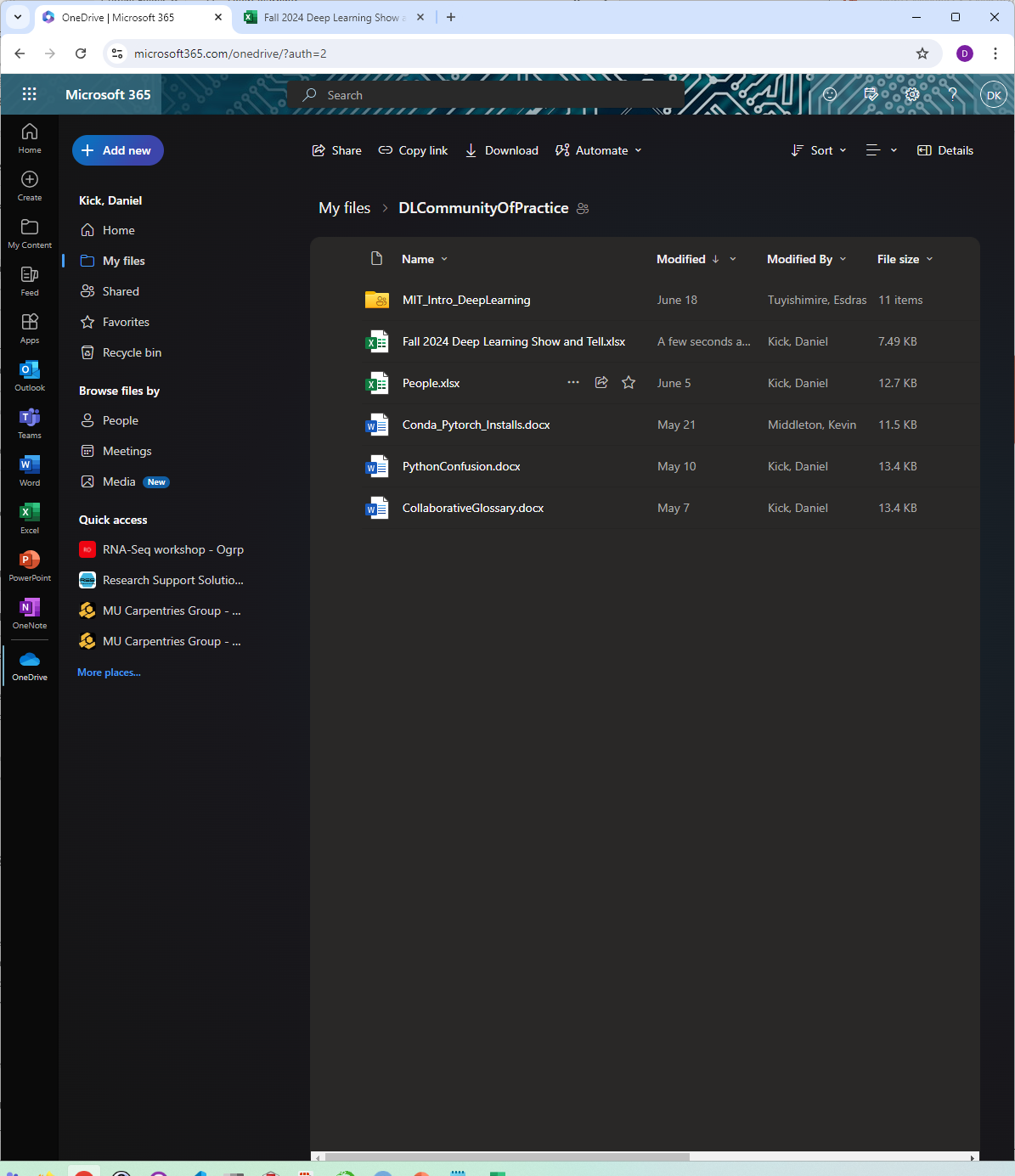 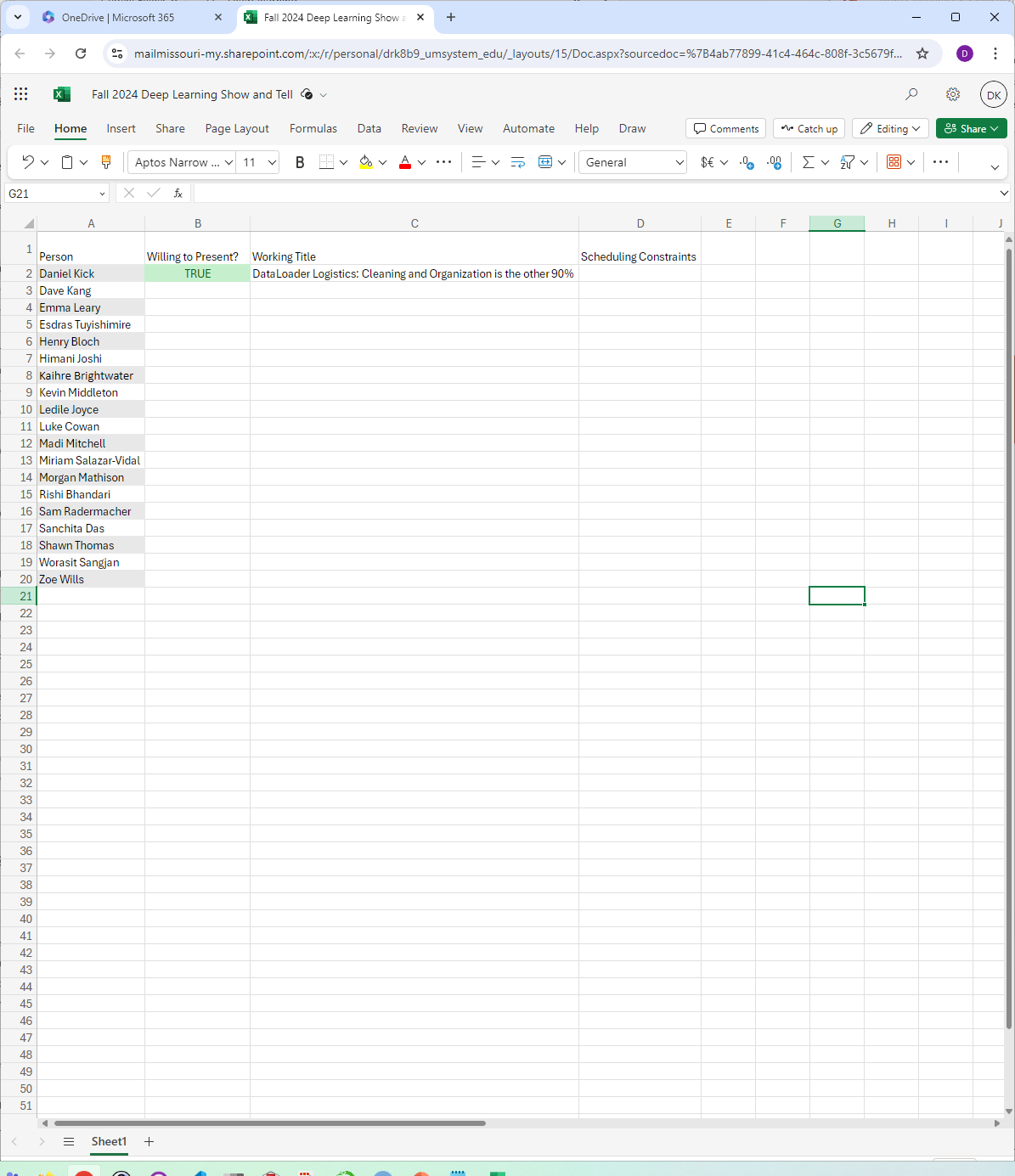 Logistics
Semester begins soon
New Scheduling Poll
https://www.when2meet.com/?25825400-b3JmD

Proposed Plan:
Multiple videos for next two sessions:
Theory Video on Attention (26m) and optional background
Generatively Pretrained Transformer (1h56m)

Next meeting on the 20th 
Theory video and start of GPT
Sign up for works in progress show an tell
Next Next (penprimary?) meeting TBD
Remainder of GPT
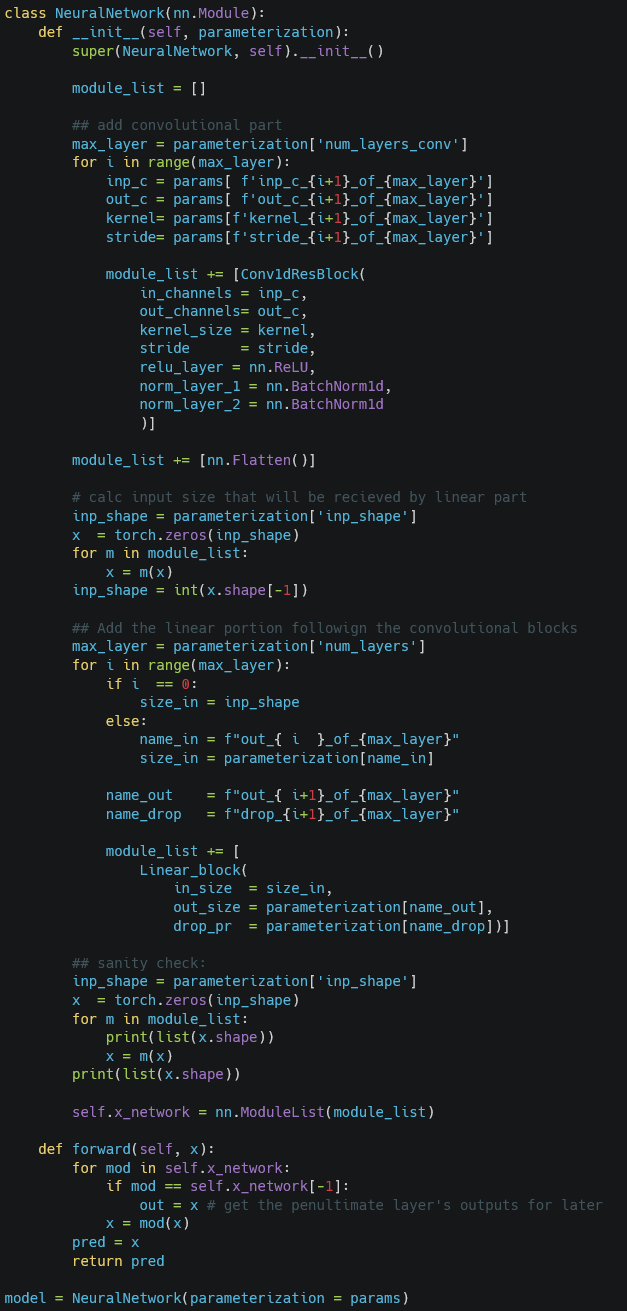 Previous Session:Option 1: Revisiting Backprop. and WavenetOption 2: Only Wavenet
Theme for Previous Session:
Know how to dig in when you need
Okay if it doesn’t all click right now!

Backprop
Think about what level to abstract at
Be able to trace gradients back 
be able to modifying them when you need
Wavenet 
How do you reorganize code?
How do you abstract away complexity?
Notice where friction remains (e.g. hyperparameter tuning, validation)
Example:
Graph as Weights
W=0, B=0 -> No connection
W=1, B=0 -> No operation (Identity)
Computational Graph
A
B
ŷ
Forward Pass
Backward Pass
Node A
Node B
Node A
Node B
0
0
ŷ
ŷ
0
1
0
1
Example:
Graph as Weights
W=0, B=0 -> No connection
W=1, B=0 -> No operation (Identity)
These gradients must be zeroed before stepping optimizer
Computational Graph
A
B
ŷ
Forward Pass
Backward Pass
Node A
Node B
Node A
Node B
0
0
ŷ
ŷ
0
1
0
1
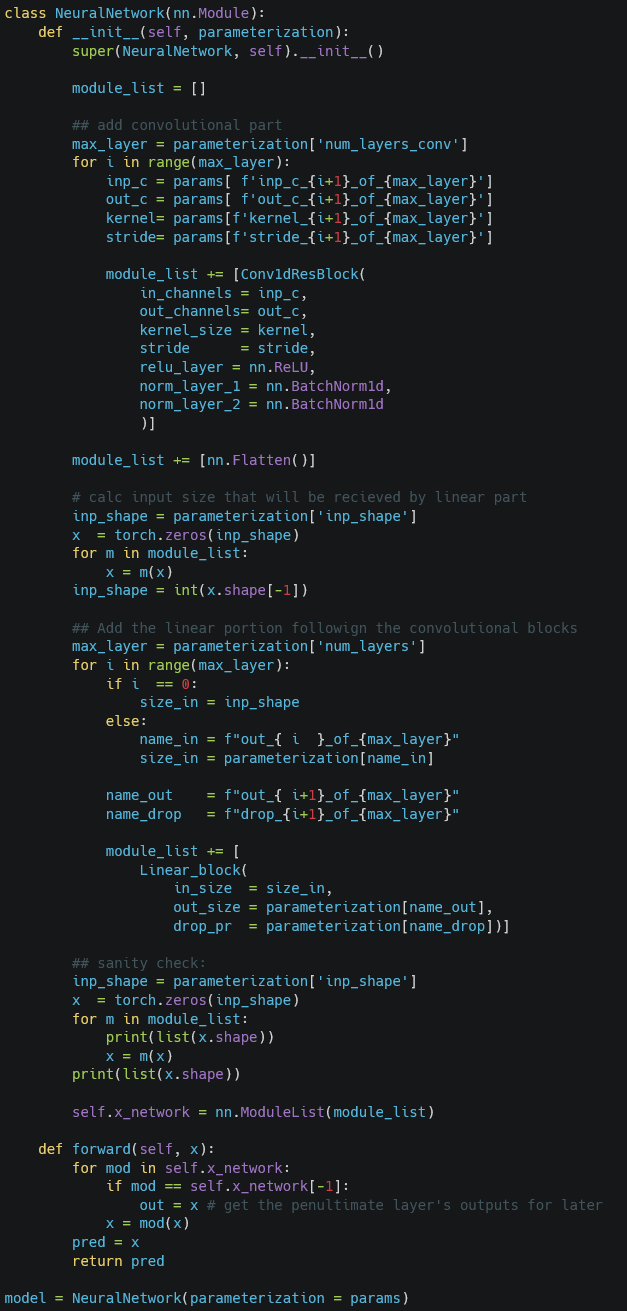 (Unoptimized) PyTorch Example
Things to look for
Wrapping code in classes and functions (and vestigial code)
PyTorch-isms that increase complexity short term for readability long term
Almost but not entirely identical behavior (`Sequential`)
Moving values between CPU <-> GPU

Not shown (echoing the lecture)
Manually checking dimensions before abstracting
Fixing bugs from data types (e.g. float vs float64)
Data Setup
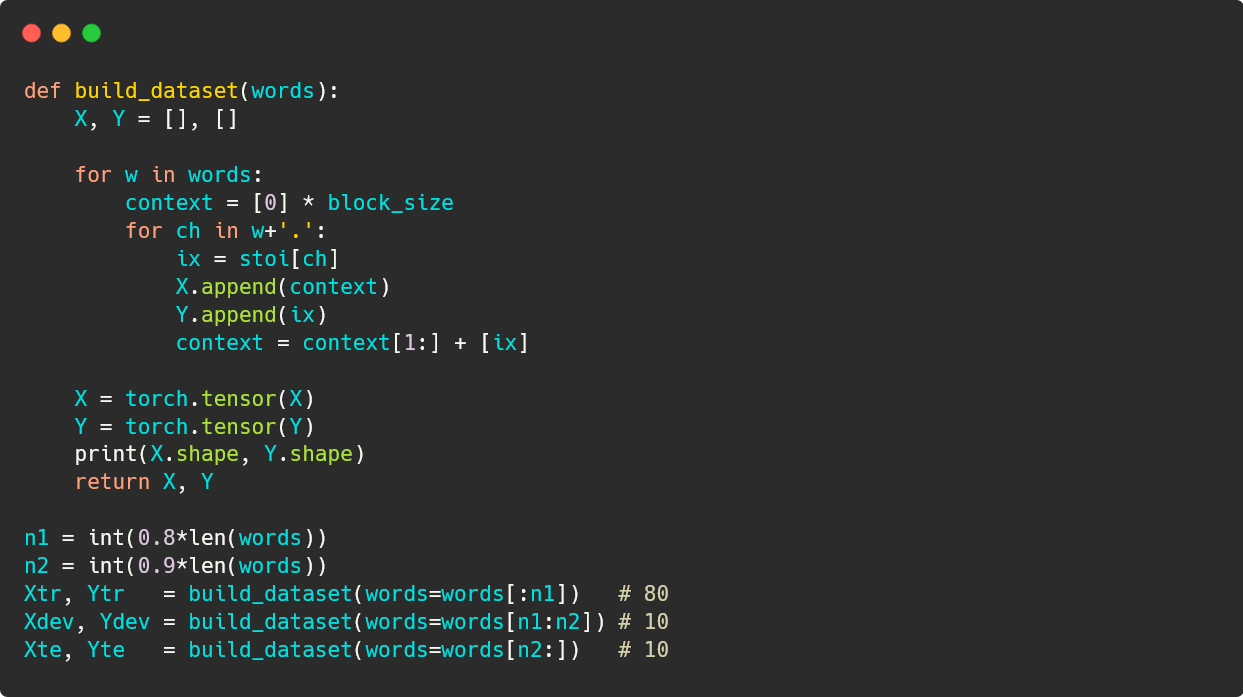 Same as seen in lecture
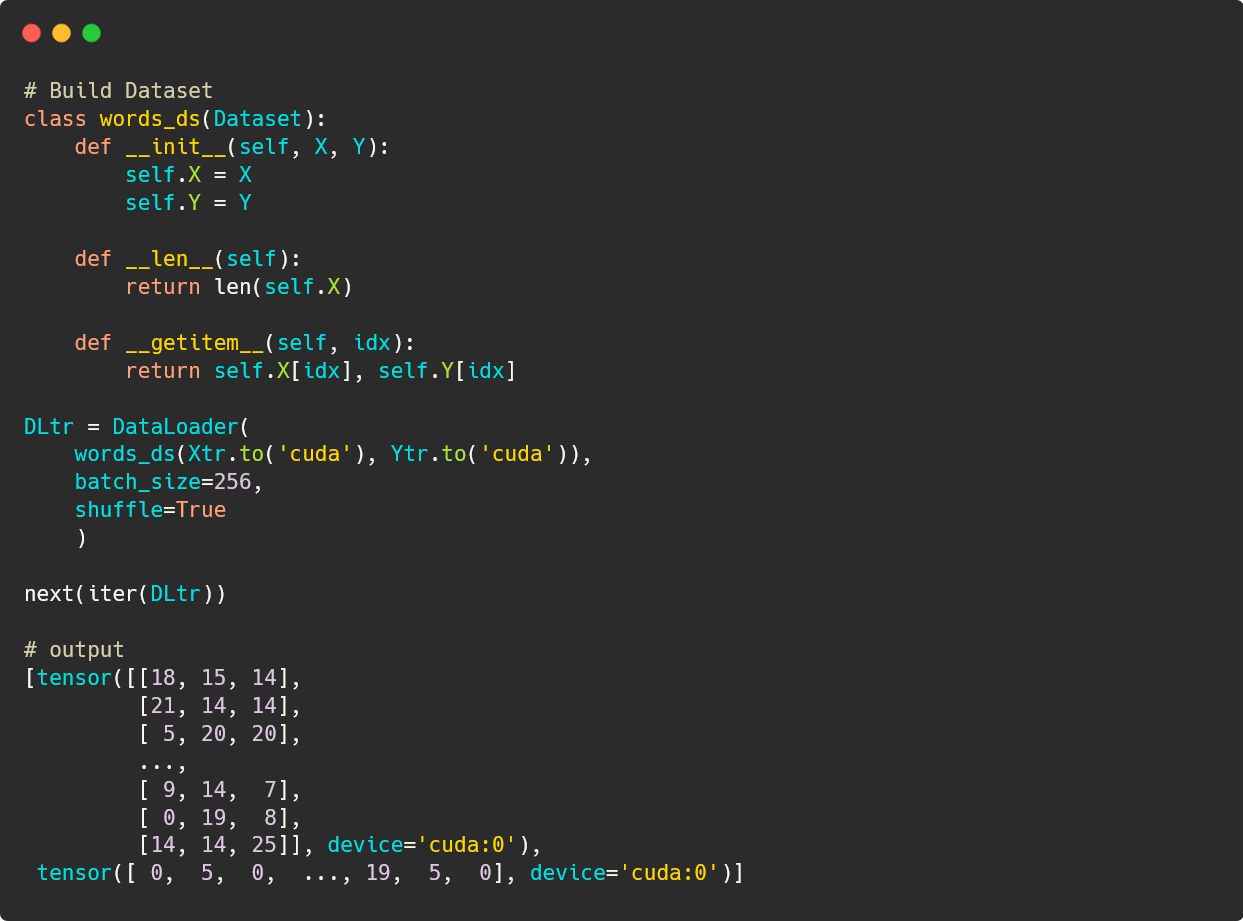 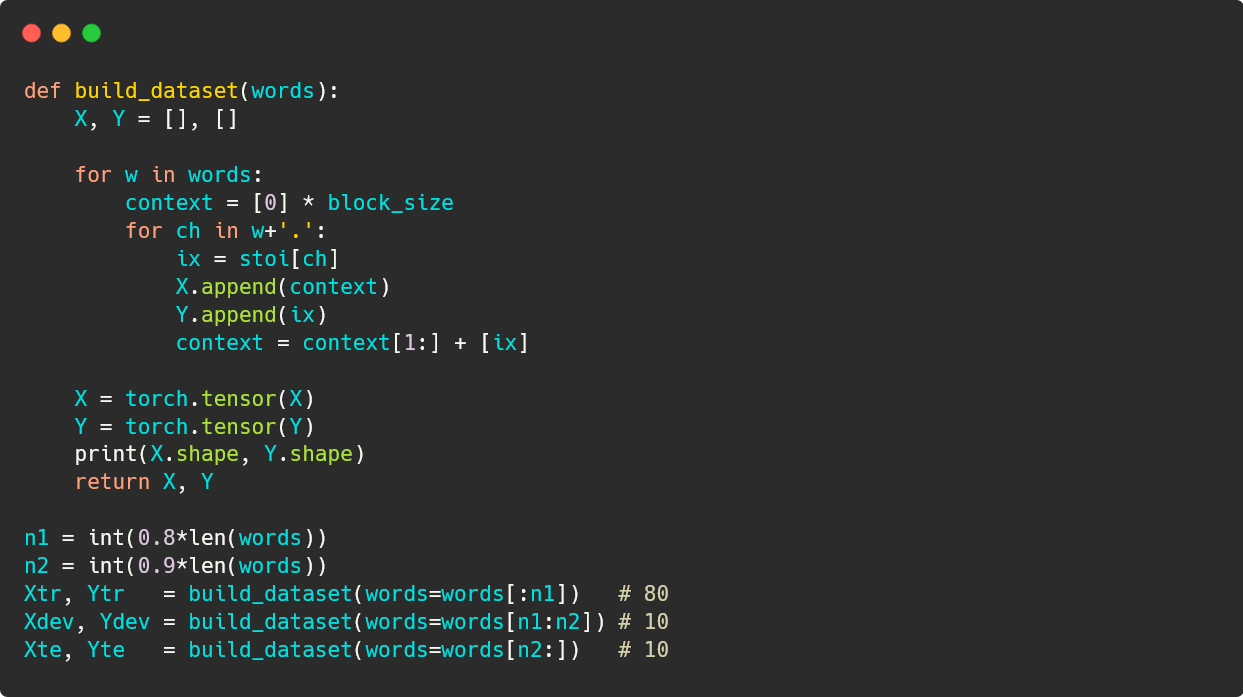 Data Setup 2
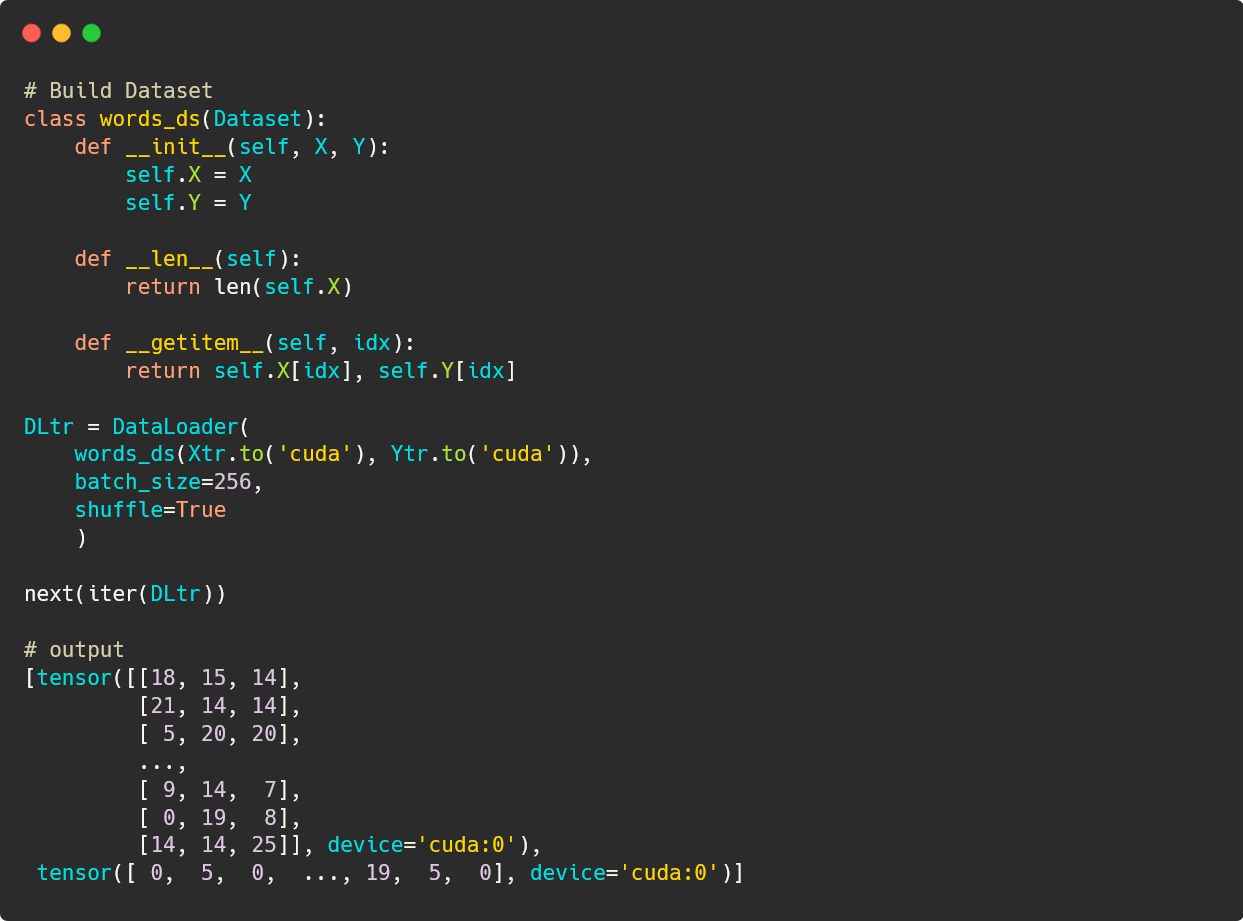 Dataset 
__init__
__len__
How many items are there?
__getitem__
How do you get the ith item?
Could be complex: 
Read files (e.g. images)
Access databases

Dataloader
Adds logic for creating minibatches
.to(‘cuda’) manages where the data is
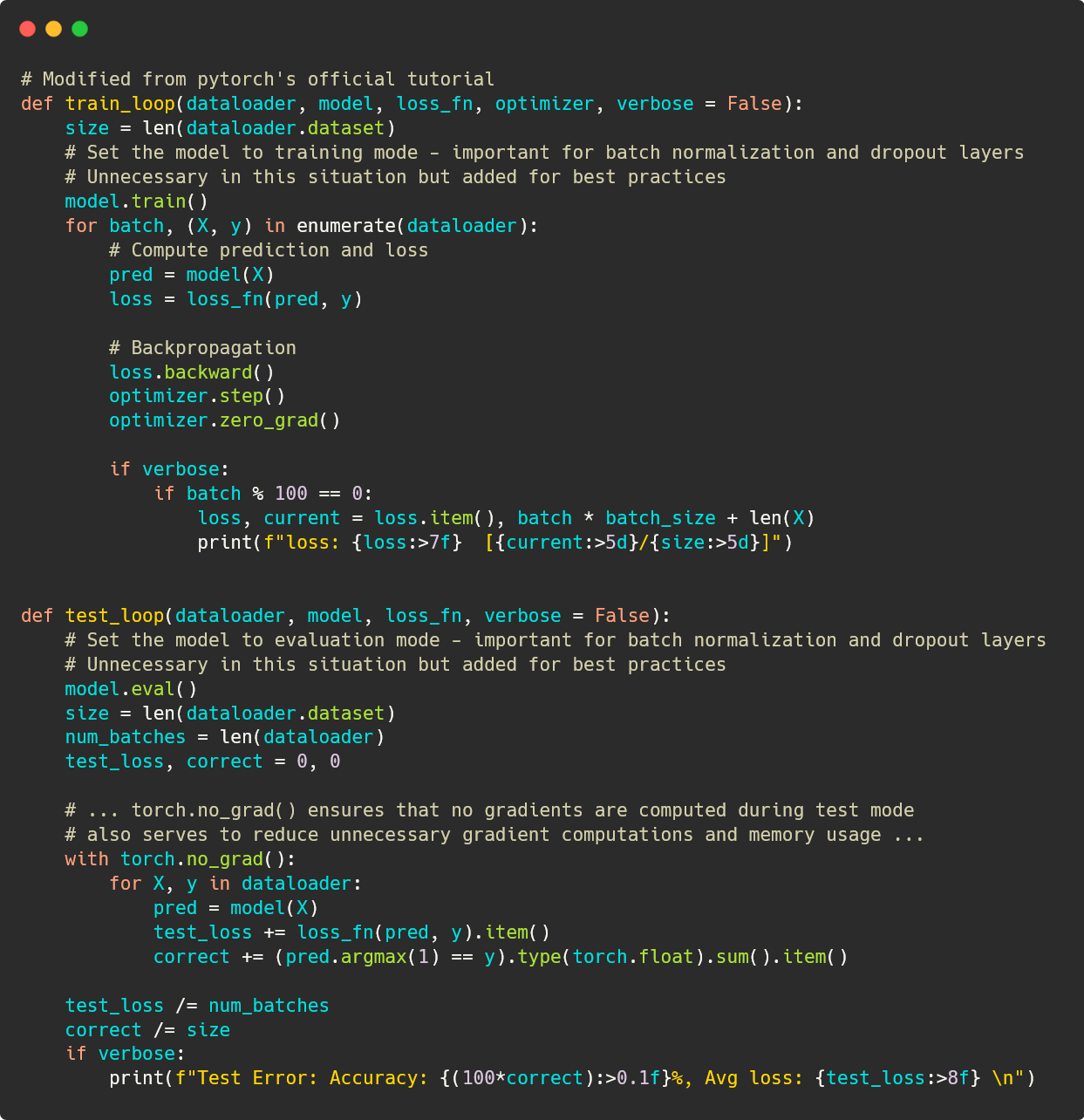 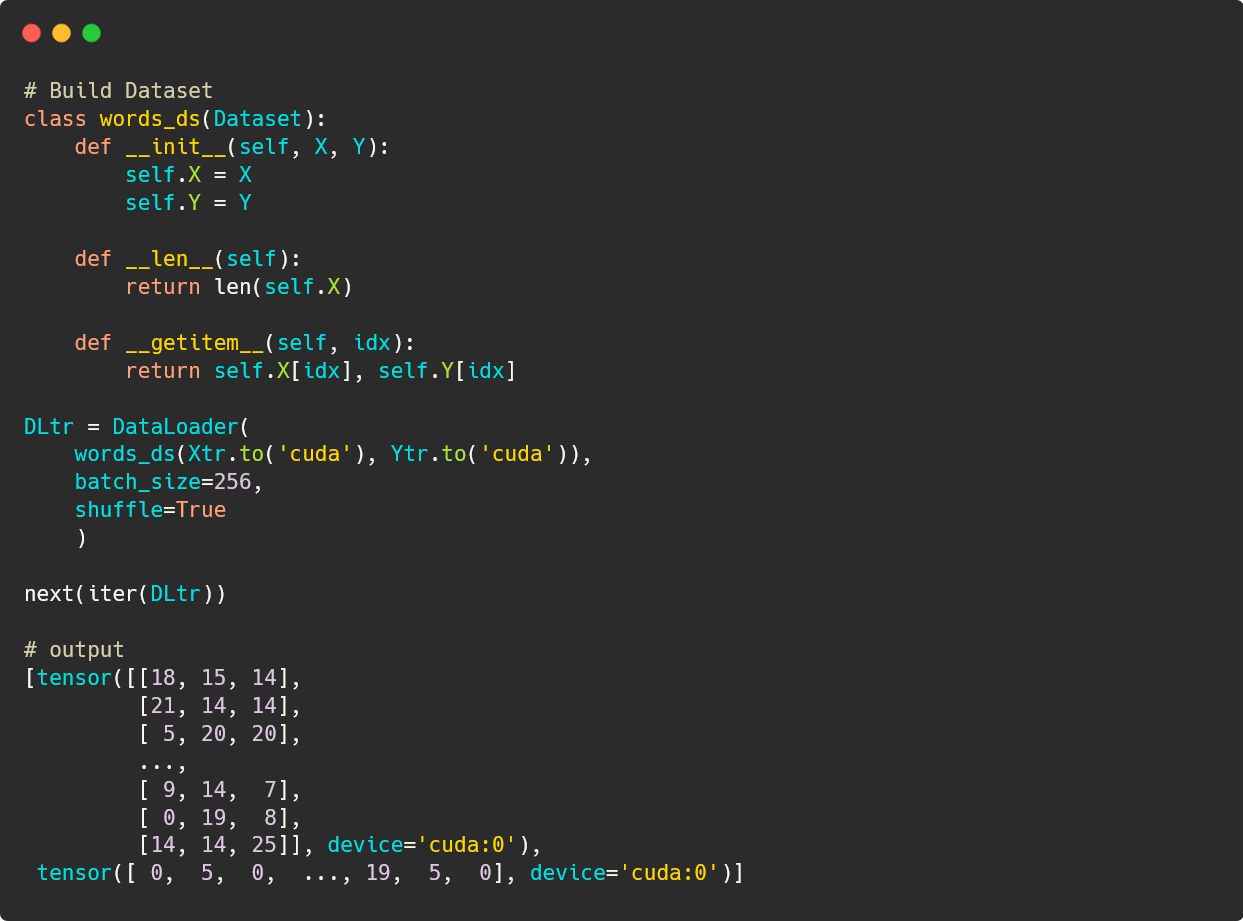 Run One Epoch
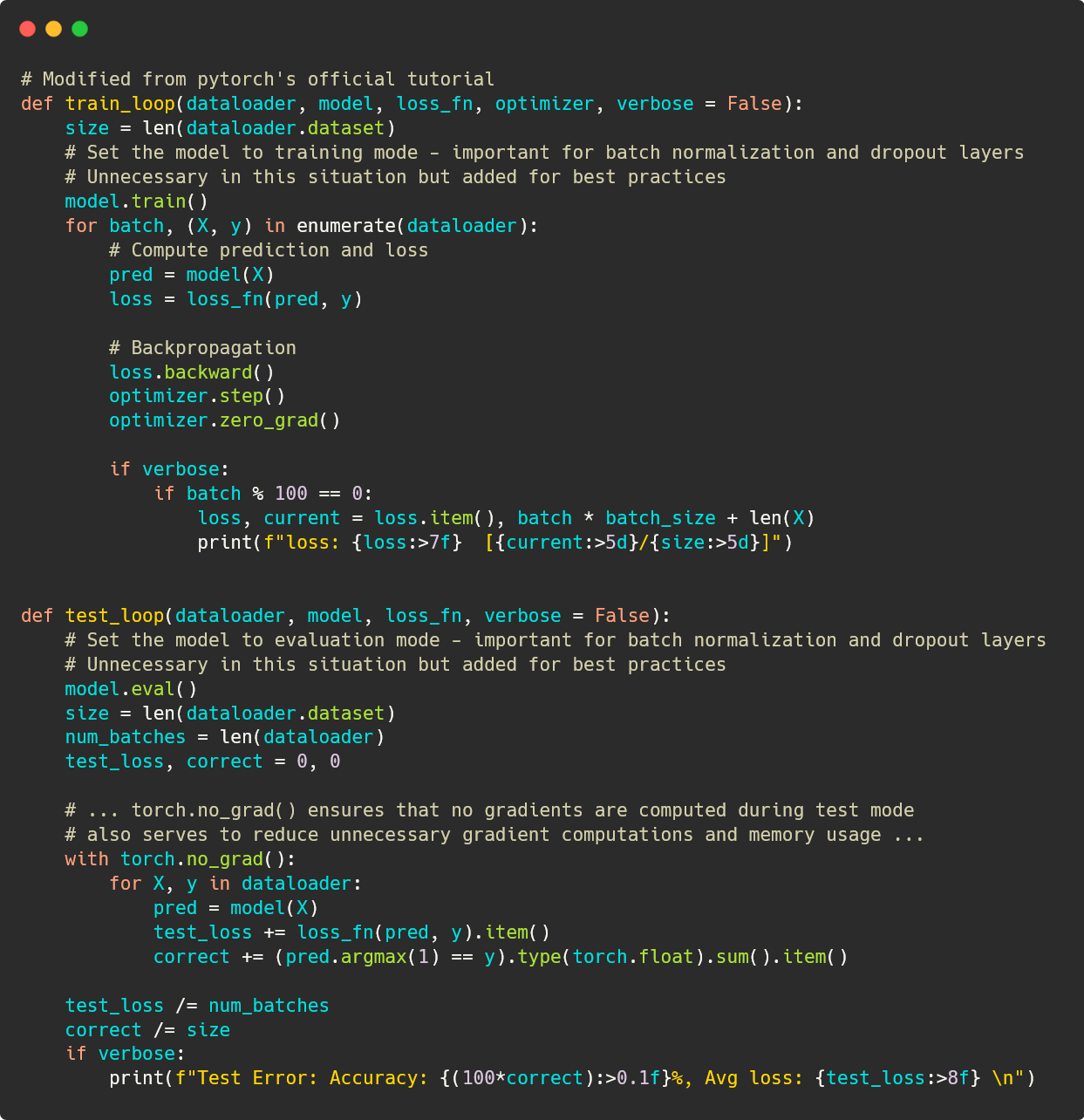 Note that gradient tracking only happens in the train_loop()
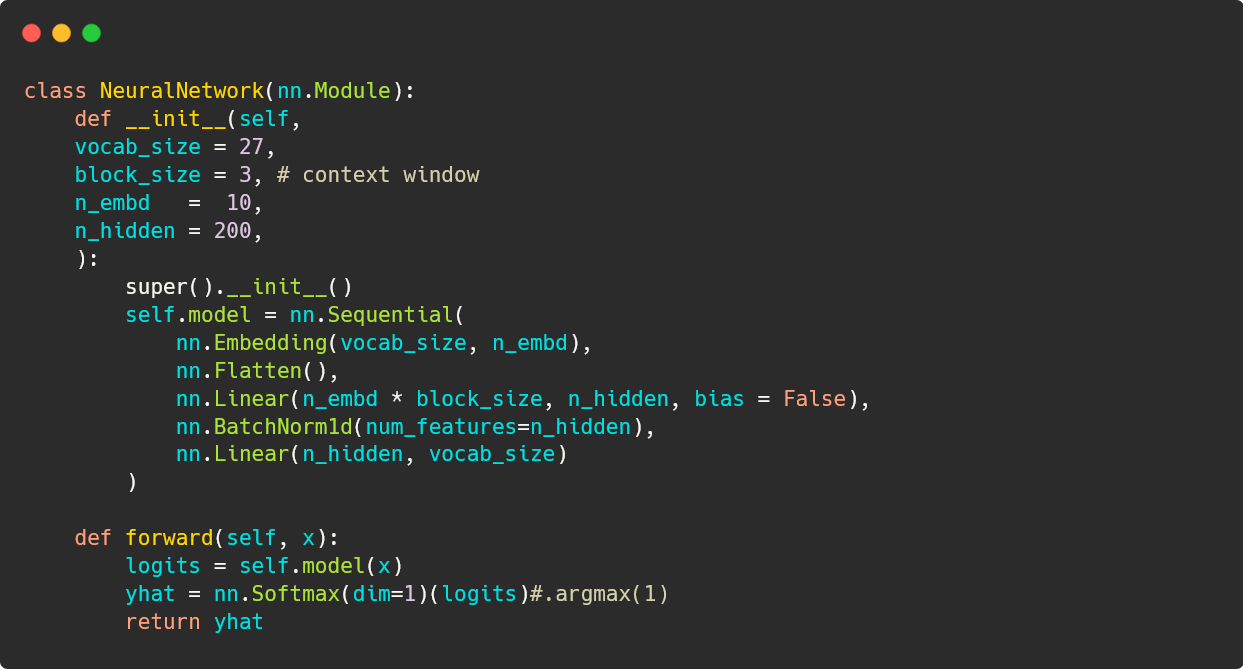 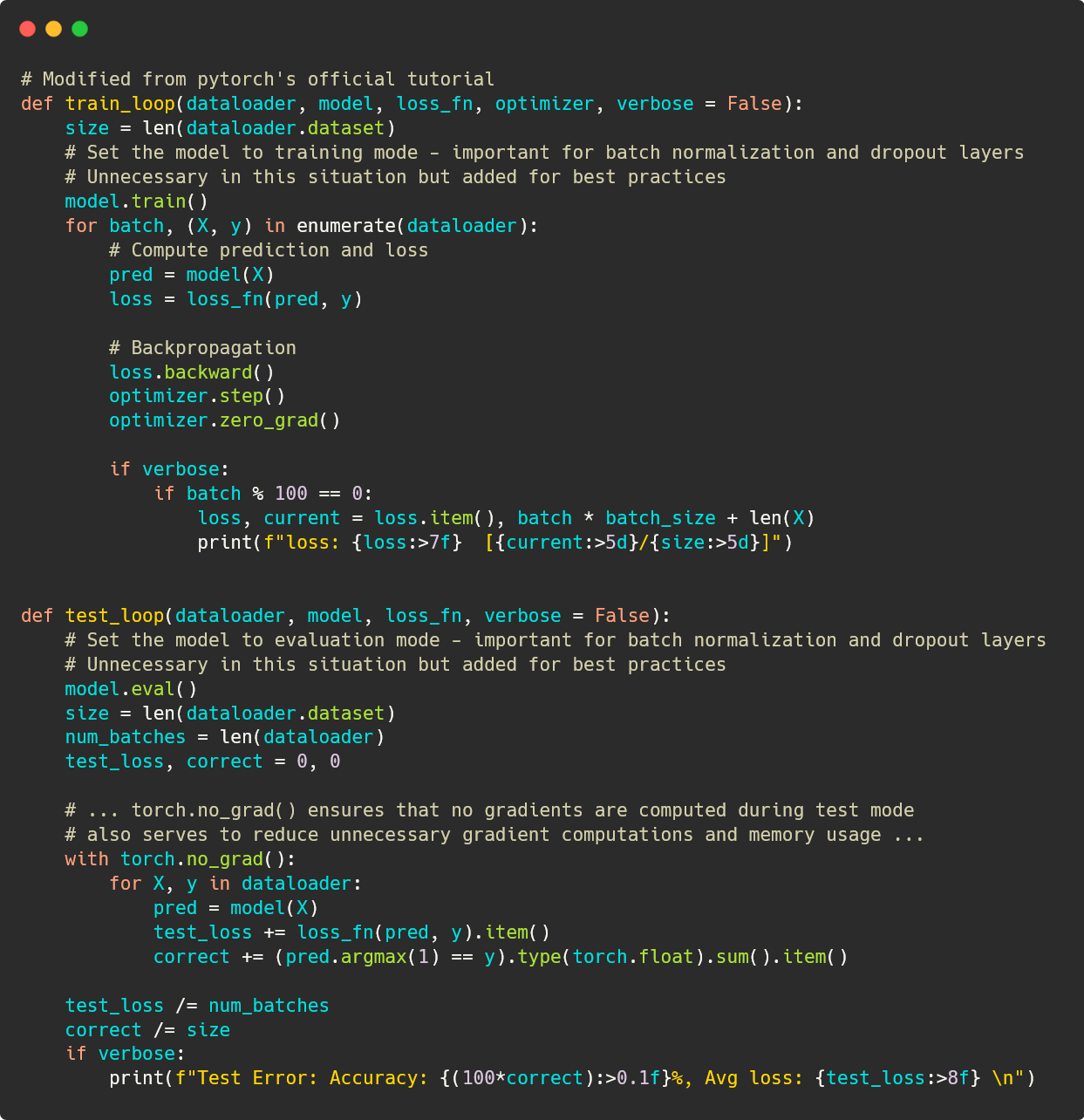 Define the Network
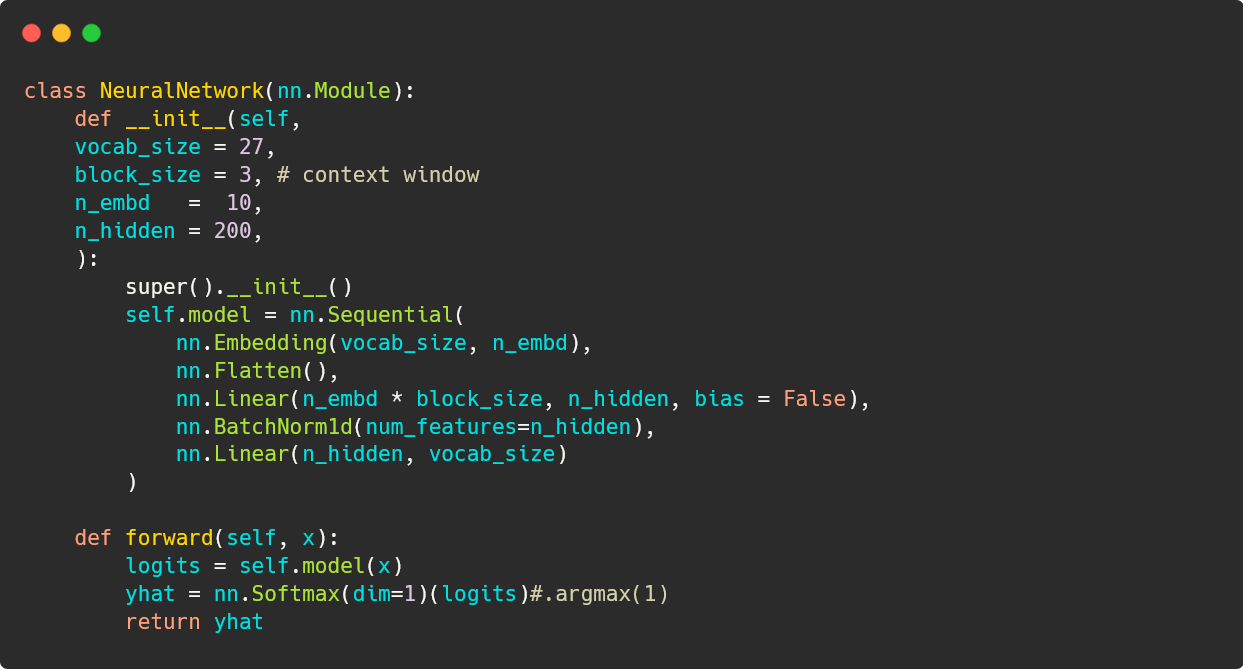 __init__
How should the model be initialized?
forward
How does the model run?
nn.Sequential runs each layer in order so we don’t have to call each in order
Returns distribution of yhat (the next token)
Vestigial from testing before abstraction. 
argmax() returns the index of the highest probability
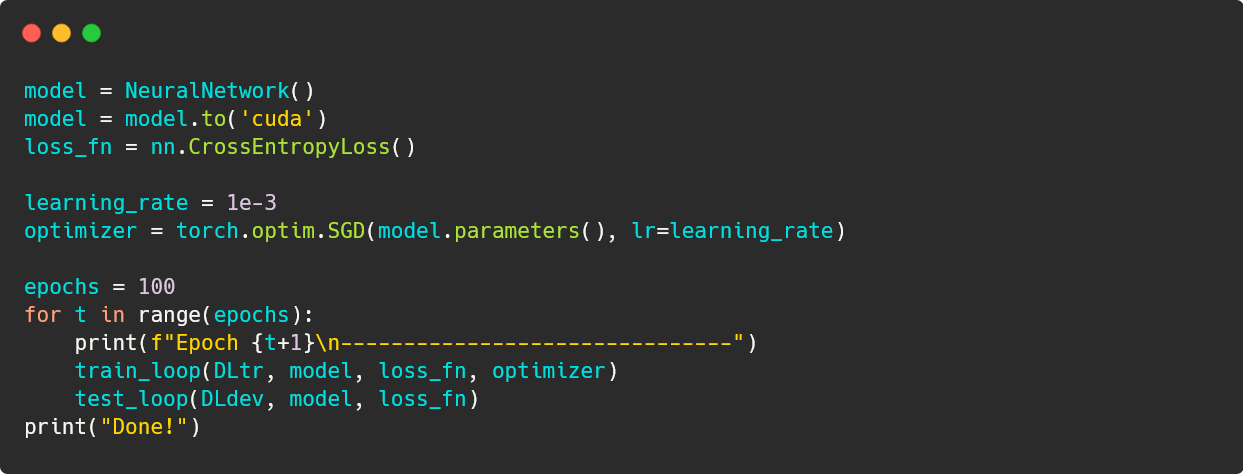 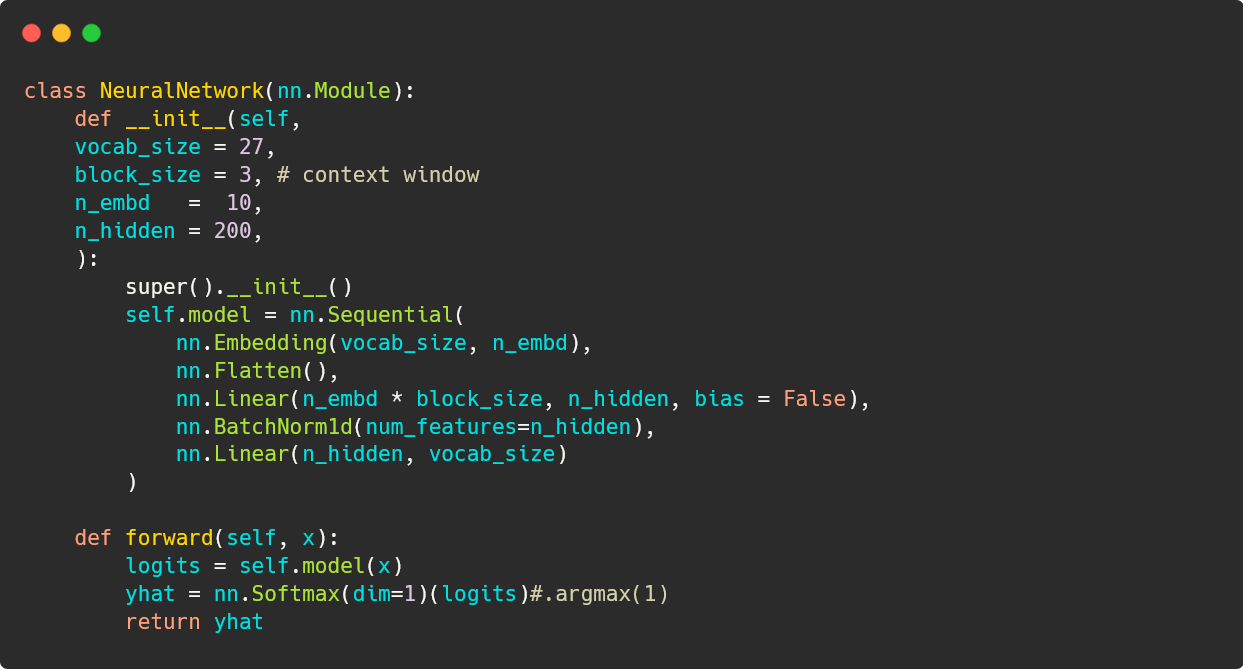 Train Model
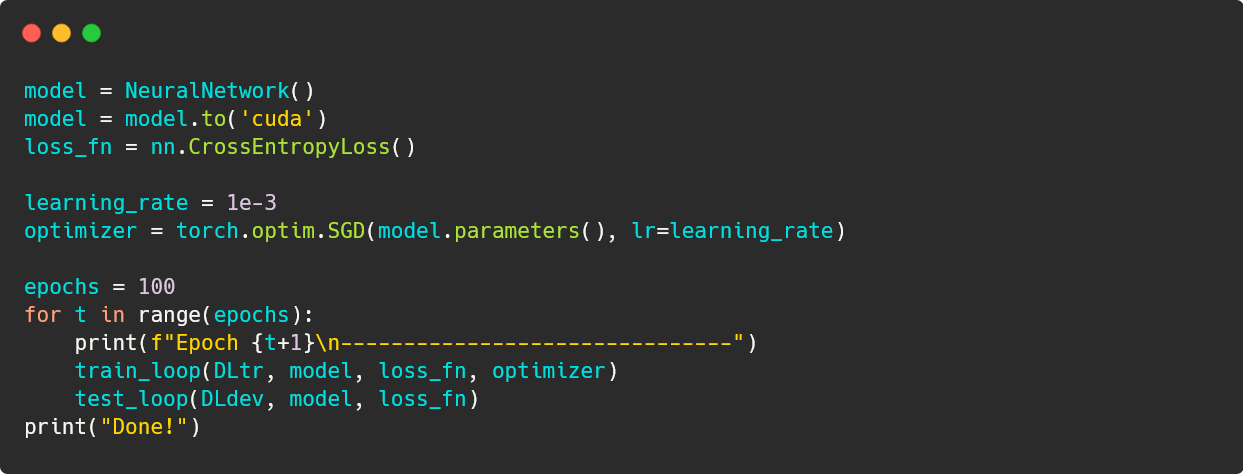 Instantiate model
Send to gpu
Instantiate optimizer 
(instead of manual optimization)
Call train_loop() once per epoch
Aside:
This model is small but not necessarily fast to train with this unoptimized code
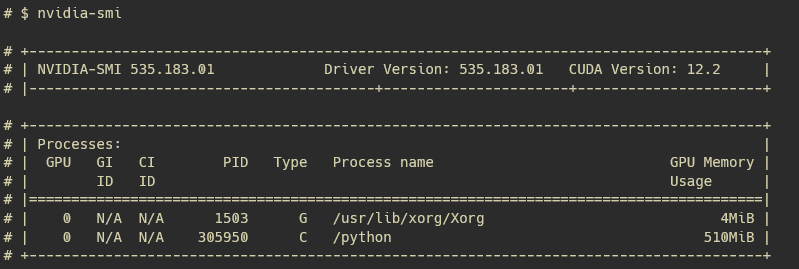 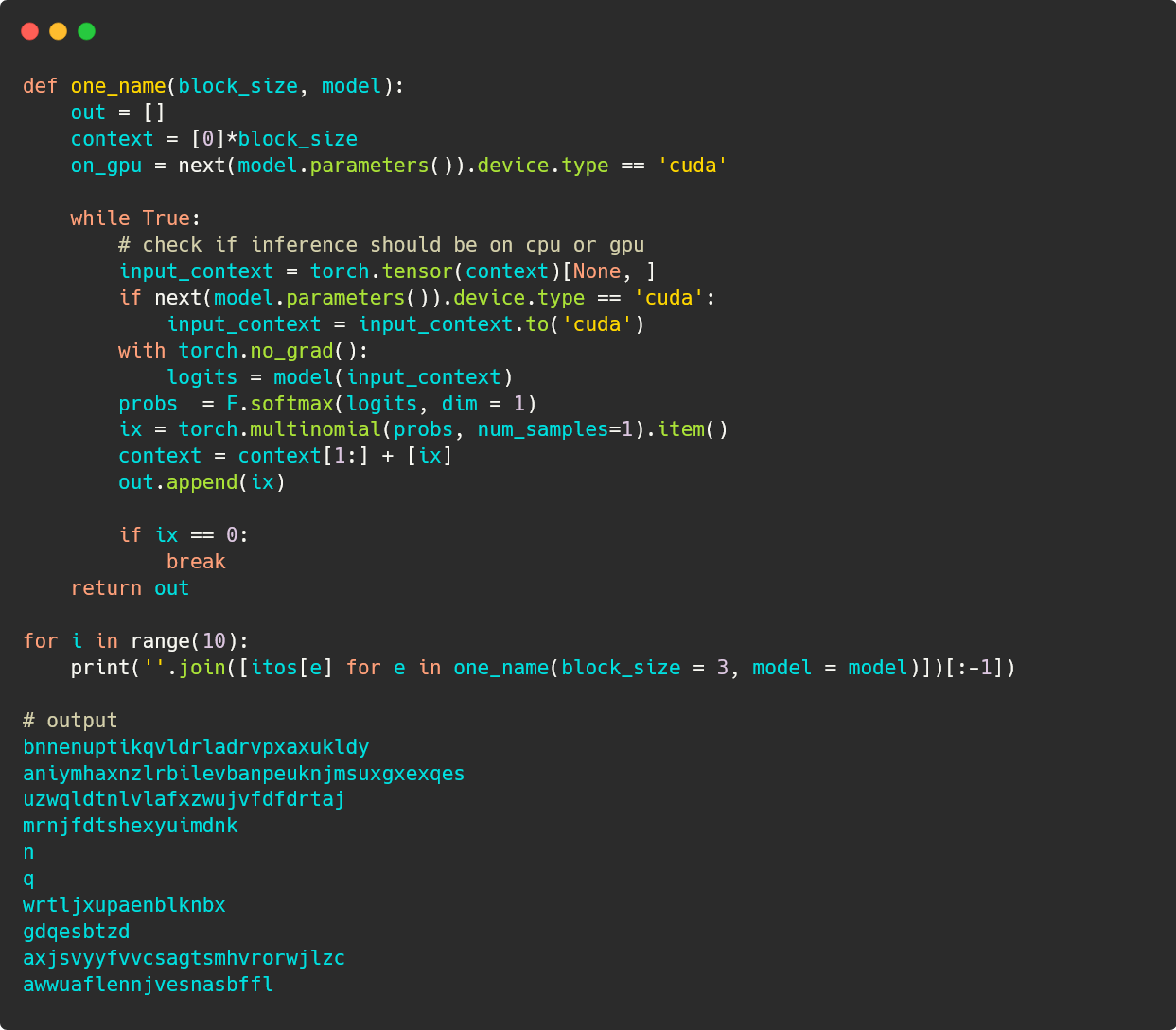 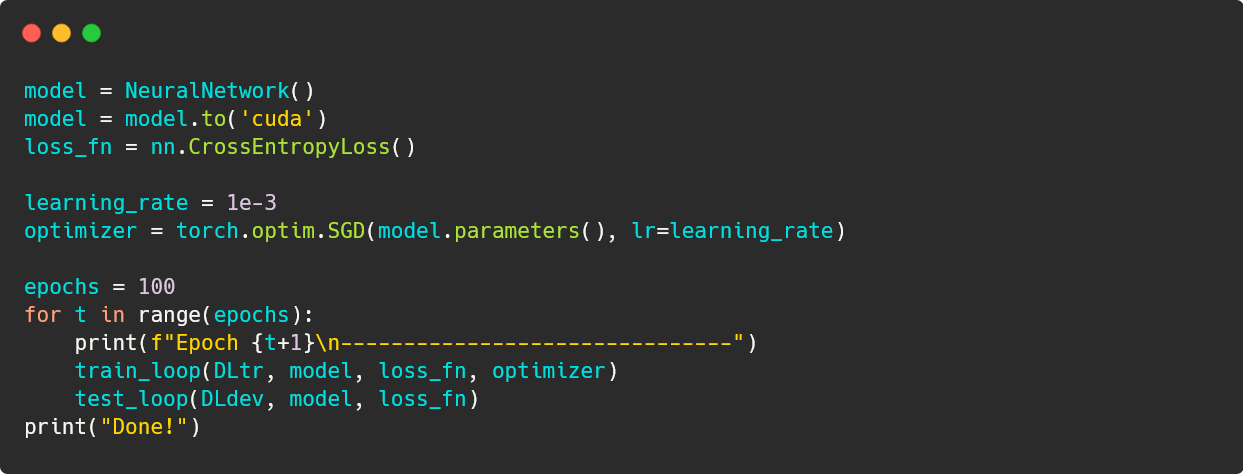 Generating Samples
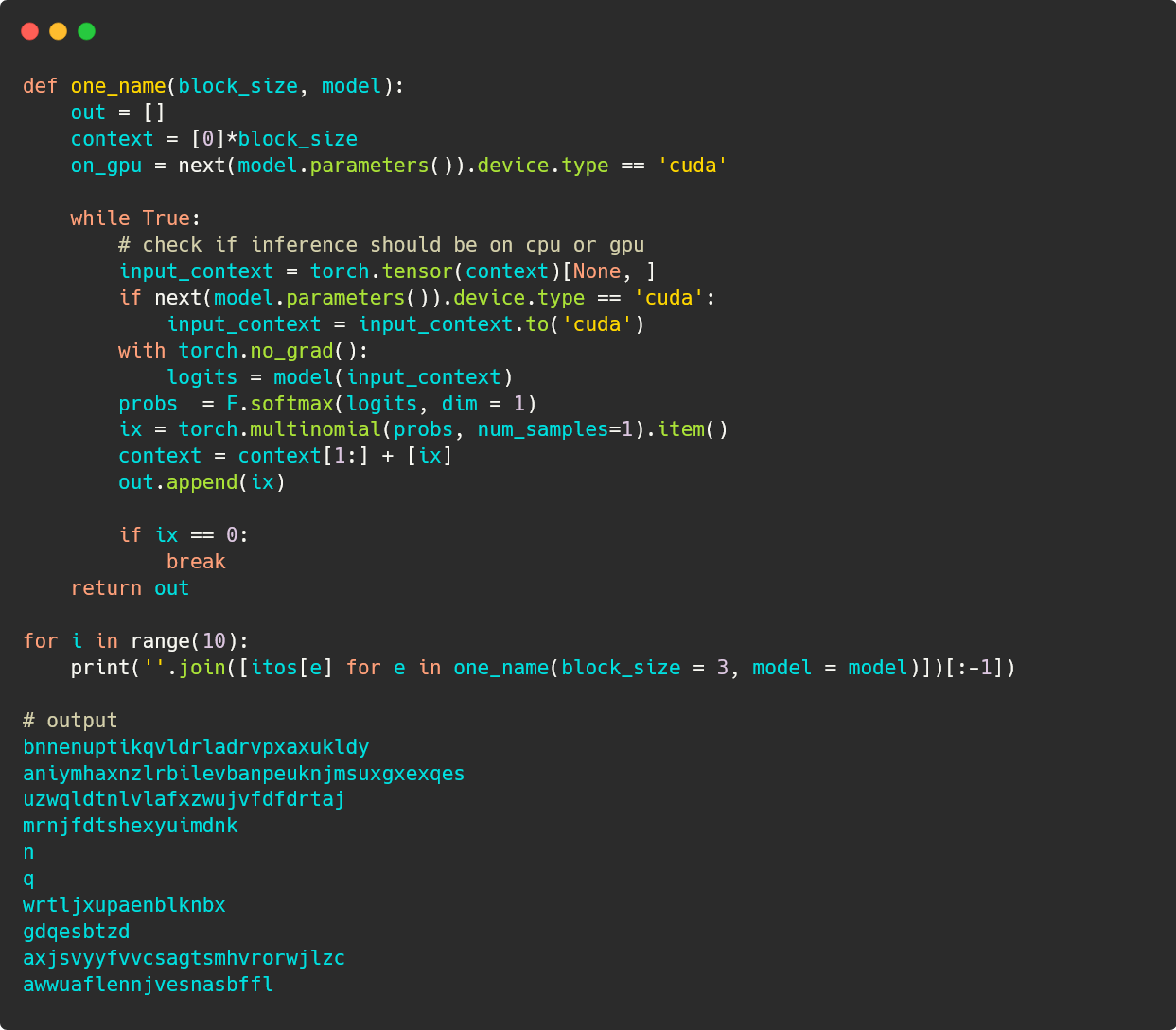 Mostly the same code
Extra logic for moving context onto gpu (if model is on gpu)

Poor performance, only trained 100 epochs